NHS Scotland Event
AI Scotland

Prof David J  Lowe
Clinical Director - SHIP
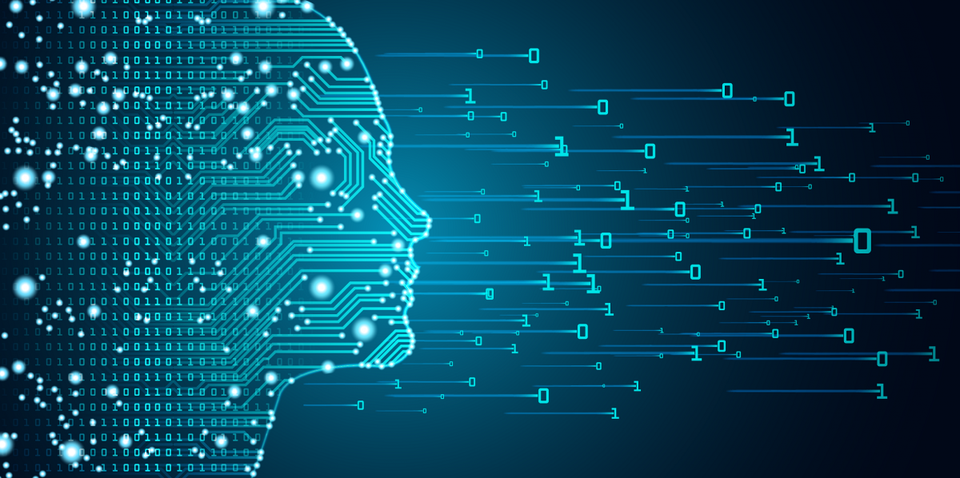 NHS Scotland Event
AI Scotland

Prof David J  Lowe
Clinical Director - SHIP
[Speaker Notes: Thanks 

Test beds want to work in the clinical environemnts with clinican / patients 

Fragment 
Health what do we 

No conflicts of interest work in this sphere 

What does a successful bid or consortia for UKIS funding look like?
How do I navigate the policy landscape? 
How can I make the bid stand out from the competition?]
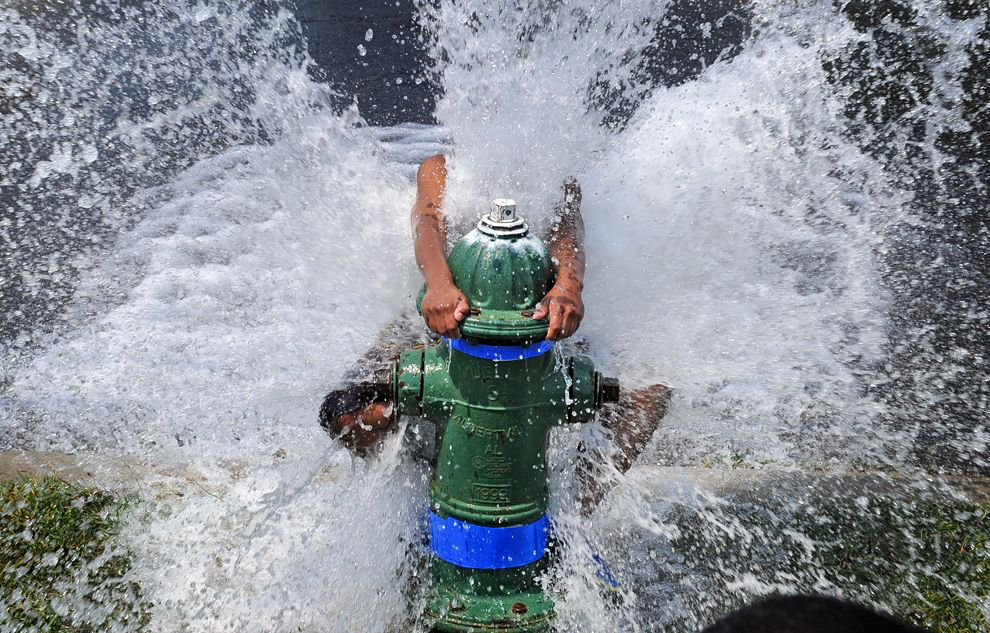 Rising Demand
[Speaker Notes: Success of previous what has worked what not worked
Federated model 

Embedded into NHS to leverage]
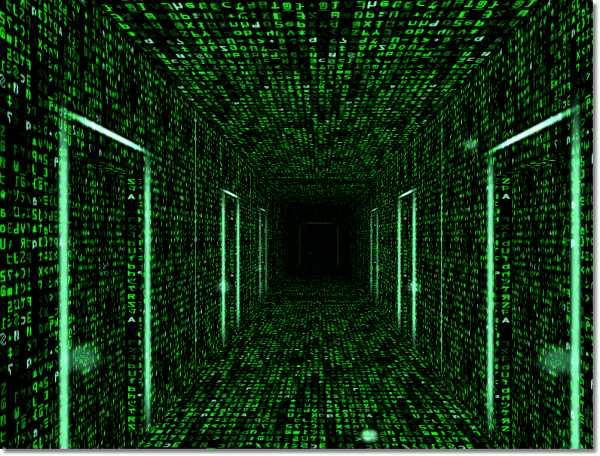 Data
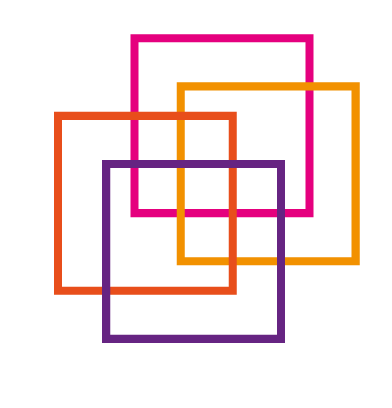 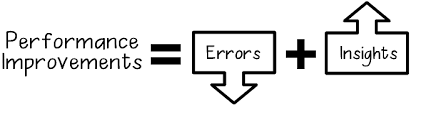 [Speaker Notes: Decision support]
Answer THE HARDER QUESTIONS
Who among my  population is at highest  risk?
How can we optimize  care for outcomes, cost, and quality?
What are the drivers 
of my  future costs?
When to proactively  
mitigate risk?
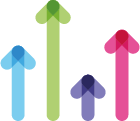 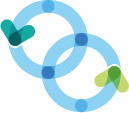 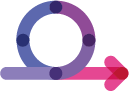 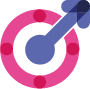 Predict Population Health Risk  by identifying future patterns  of clinical and cost outcomes.
Model the complex interplay of  disease progression and  utilization to anticipate chronic  and critical illness.
Optimize Care Coordination at  out-patient, in-patient and  home care levels by using  predictive risk stratification
Identify and intervene to  reduce variation in outcomes,  quality, and cost measures.
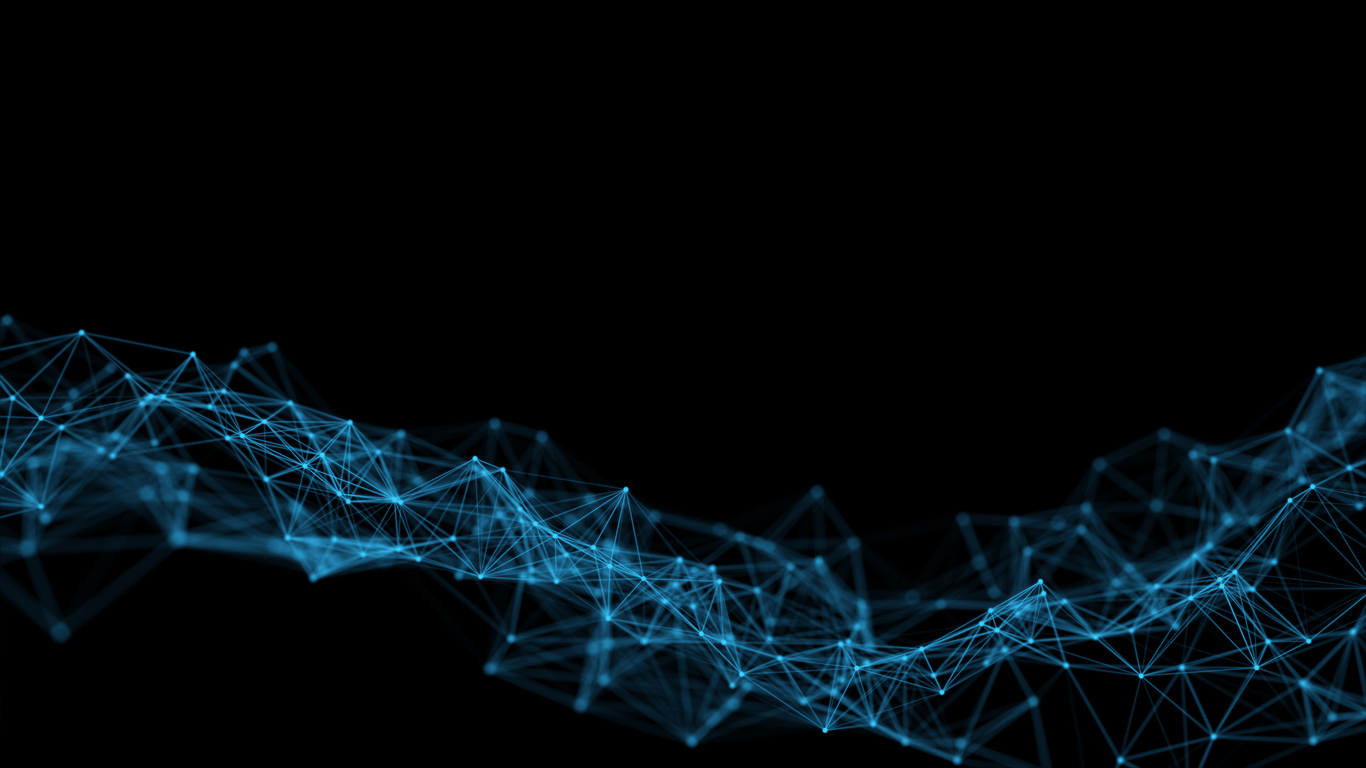 NHS is on an unsustainable course

Growing Volume
28% increase in hospital admissions over 10 years

Reduced Resources
3 in 5 consultant radiologist vacancies have remained unfilled for a year or more

Increased Costs
£157 million/annum spent on radiology outsourcing
[Speaker Notes: 30% Workload

£116 Million Outsourcing  

26,000,000 
CXRs performed annually in UK

330,000
Chest X-Rays in the UK have been waiting >30 days to report.]
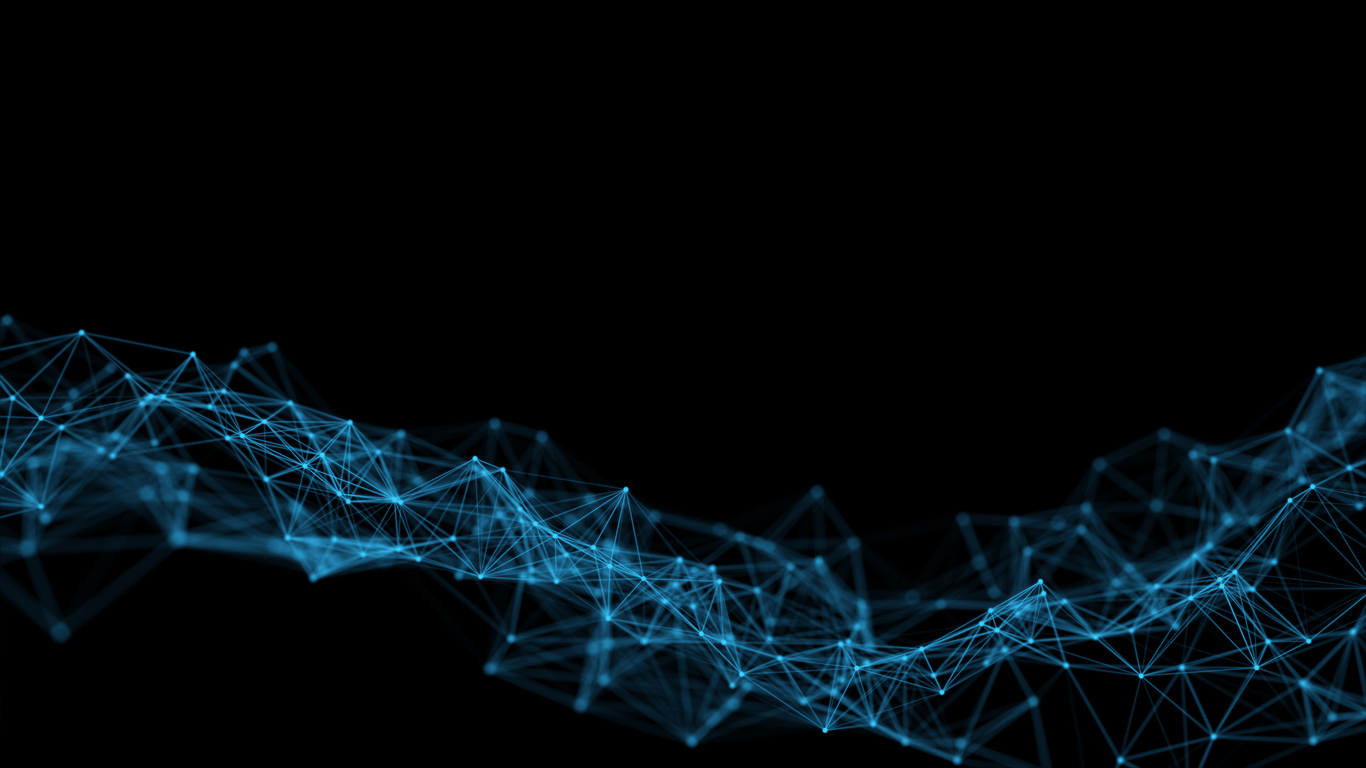 Actionable Insight
Can we identify Normal Radiographs?

Can we integrate into Clinical Workflow?

How do we monitor and evaluate performance?
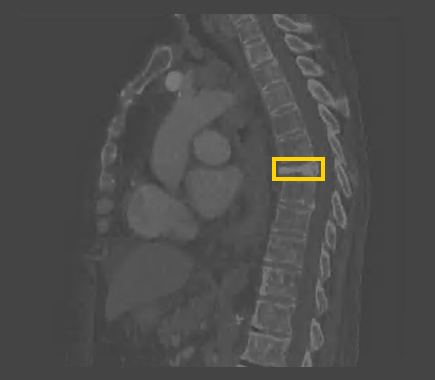 Osteoporosis
[Speaker Notes: SafeHaven digital electronic health record 

1.2 Million People
12 year of orion clinical portal HER
Community / Mental health / prescribing data 

Standardised information governance and data management 
Scalable and flexible 

Adding value 

Scottish Mortality Data – Inpatient data

Community Prescribing – Encashed prescriptions

Comorbidites – found through ICD10 codes

Labs – All test results are available in SCI Store

Attendance data – some, not all may be available via TRAK, SMR – not GP attendance data

Phenotype data– all data items may not always be available

Tertiary Centre
Unique socioeconomic with geographical element
QEUH – trauma centre]
[Speaker Notes: 30% Workload

£116 Million Outsourcing  

26,000,000 
CXRs performed annually in UK

330,000
Chest X-Rays in the UK have been waiting >30 days to report.

Growing Volume
28% increase in hospital admissions over 10 years

Reduced Resources
3 in 5 consultant radiologist vacancies have remained unfilled for a year or more

Increased Costs
£157 million/annum spent on radiology outsourcing]
Heart Failure
[Speaker Notes: Scale 
Resource need to sit with instructure 
Equity of access 
Infrastrucure capabity 

Existing infrastructure leverage]
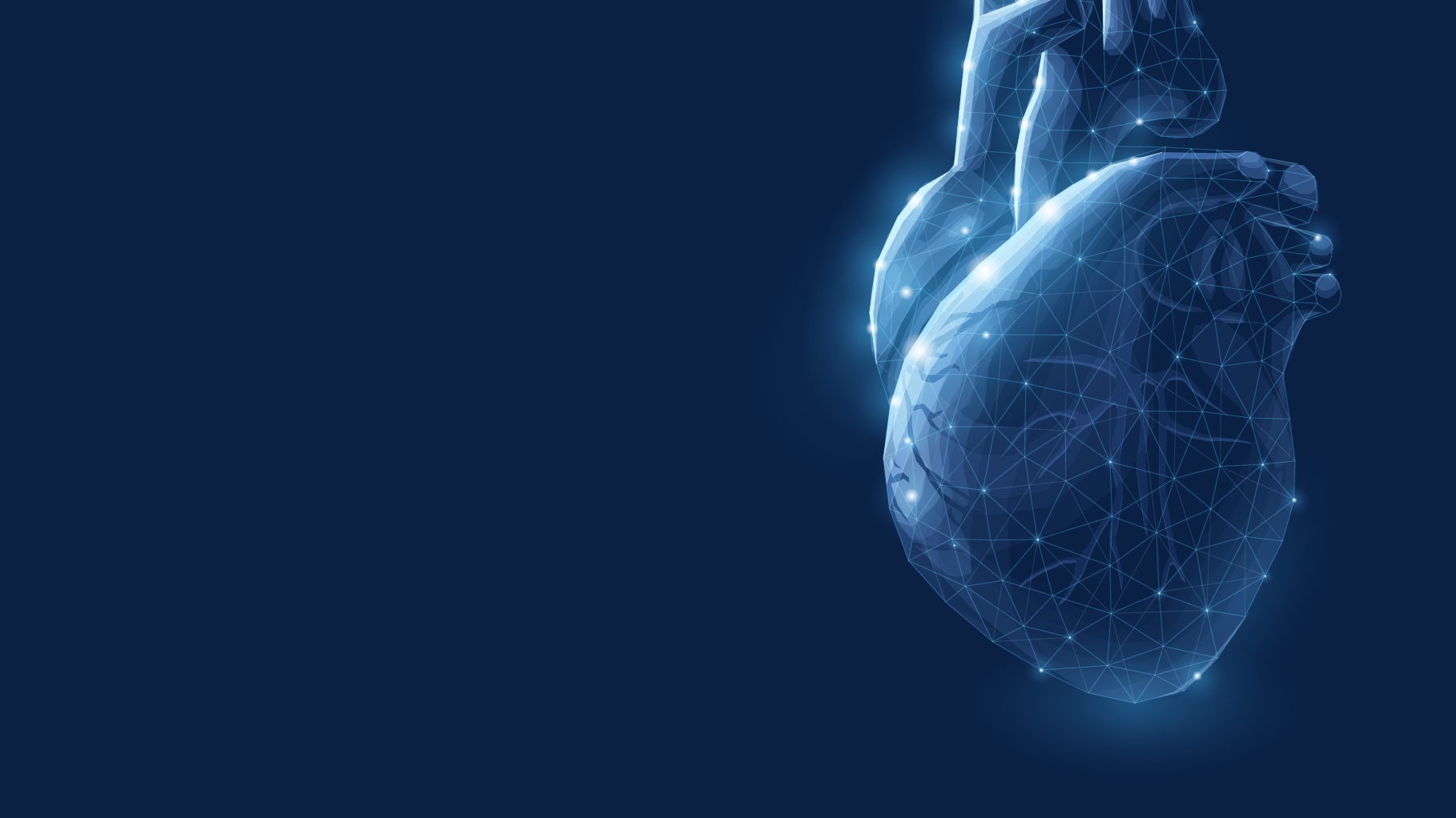 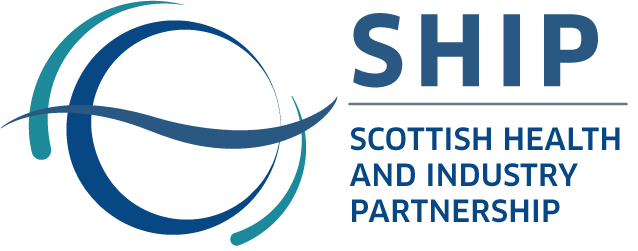 HF Challenge
The HF Diagnosis Challenge
Worldwide
The OPERA Heart Failure Service
Value Proposition
To create a streamlined digital service that can effectively address diagnosis backlogs and reduce waiting lists for echos in the Glasgow area, while demonstrating new AI technology in the Heart Failure diagnosis pathway.
The human and financial cost of HF is large and growing worldwide

HF accounts for 1-2% of healthcare spending in developed countries
52% of patients die within 5 years of diagnosis
HF prevalence is predicted to rise by 46% by 2030

HF diagnosis is complex, and often delayed by operational or system level issues

Communication between primary and secondary care
Shortage of echo specialists, long waiting lists         (eg. UK: 132,000)
Variable access to tests such as NTProBNP or standard Echo Early diagnosis can improve outcomes and reduce costs

Early diagnosis can improve outcomes and reduce costs

Today up to 80% of HF diagnoses are made on emergency admission
Risk factors can be managed or treated if identified earlier
Easy referrals
Integrated with secondary HF service to prevent miscommunication. Referral process within the platform
ensures fewer errors, delays and missed appointments
Post-diagnosis
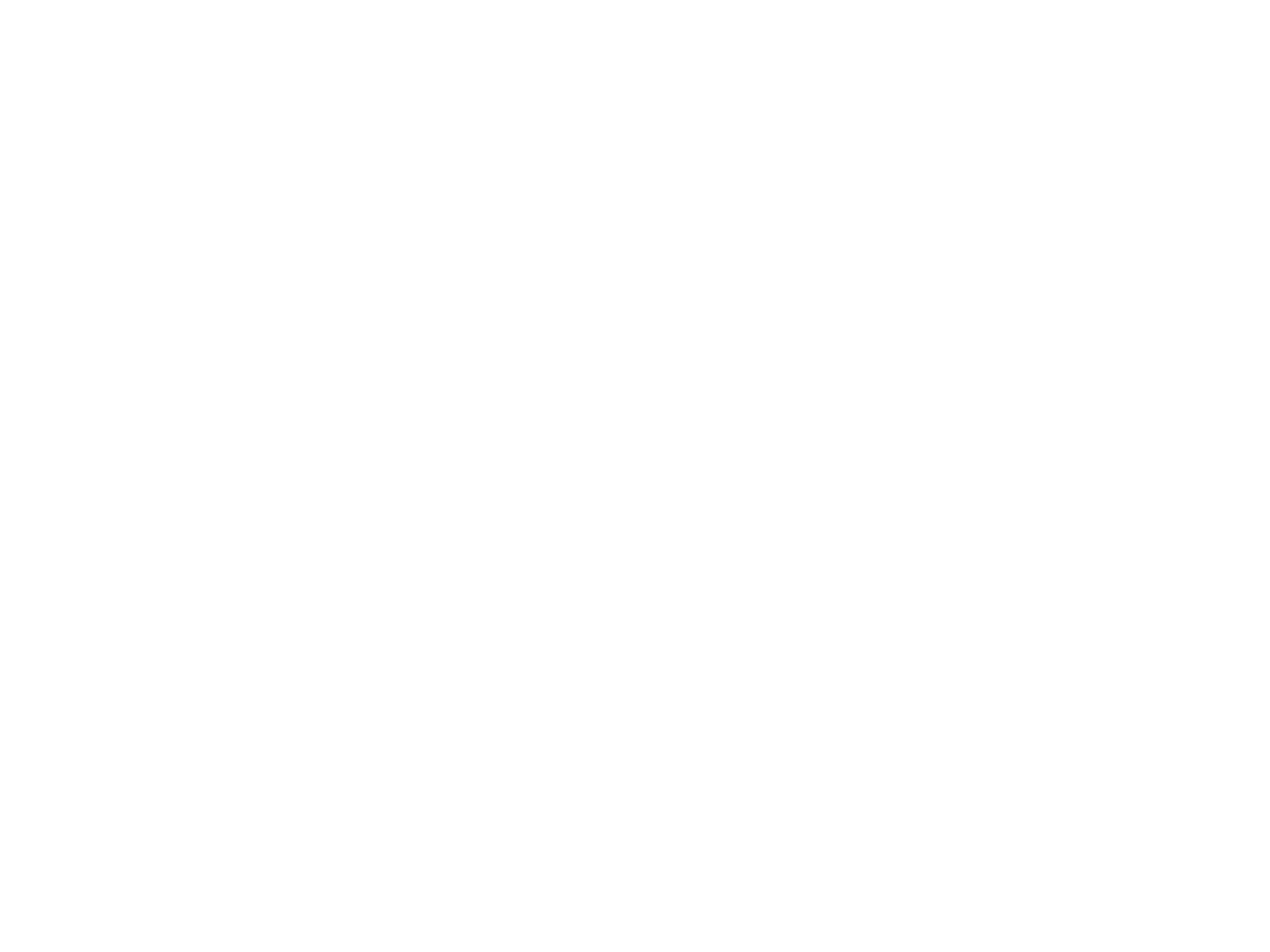 Data dashboards
Relevant EHR data and diagnostics are available to clinicians across primary and secondary care (no manual entry)
Diagnosis
Diagnostic tests
Primary care follow-up
Data remains on the HF integrated platform and is accessible to primary care clinicians after diagnosis
Referral to secondary care
GP presentation
12 months → < 12 weeks
Reduction in diagnostic waiting times within 4 months of service use
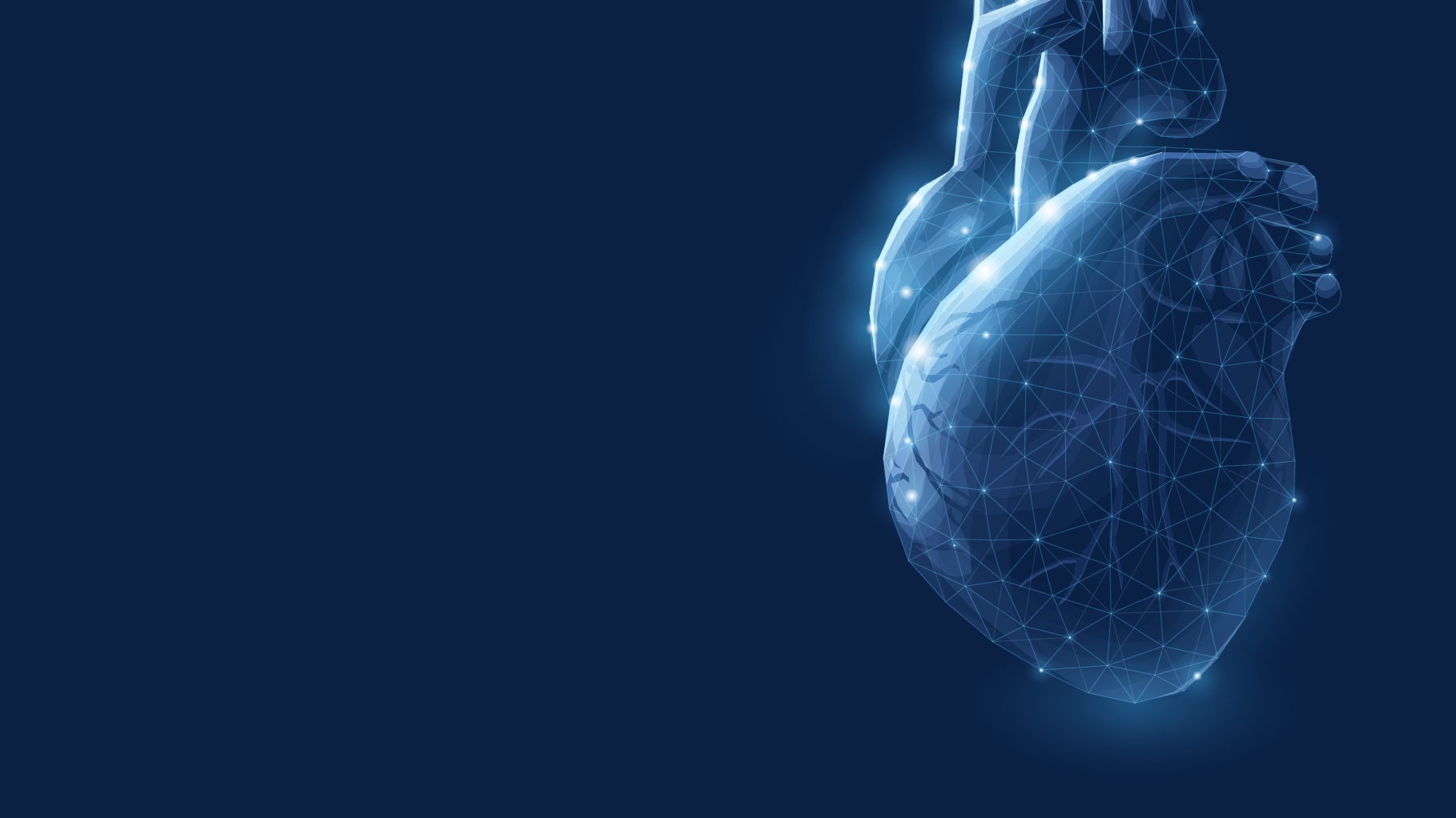 Developed with NHS GGC, Supported by AstraZenca, Roche and DHI
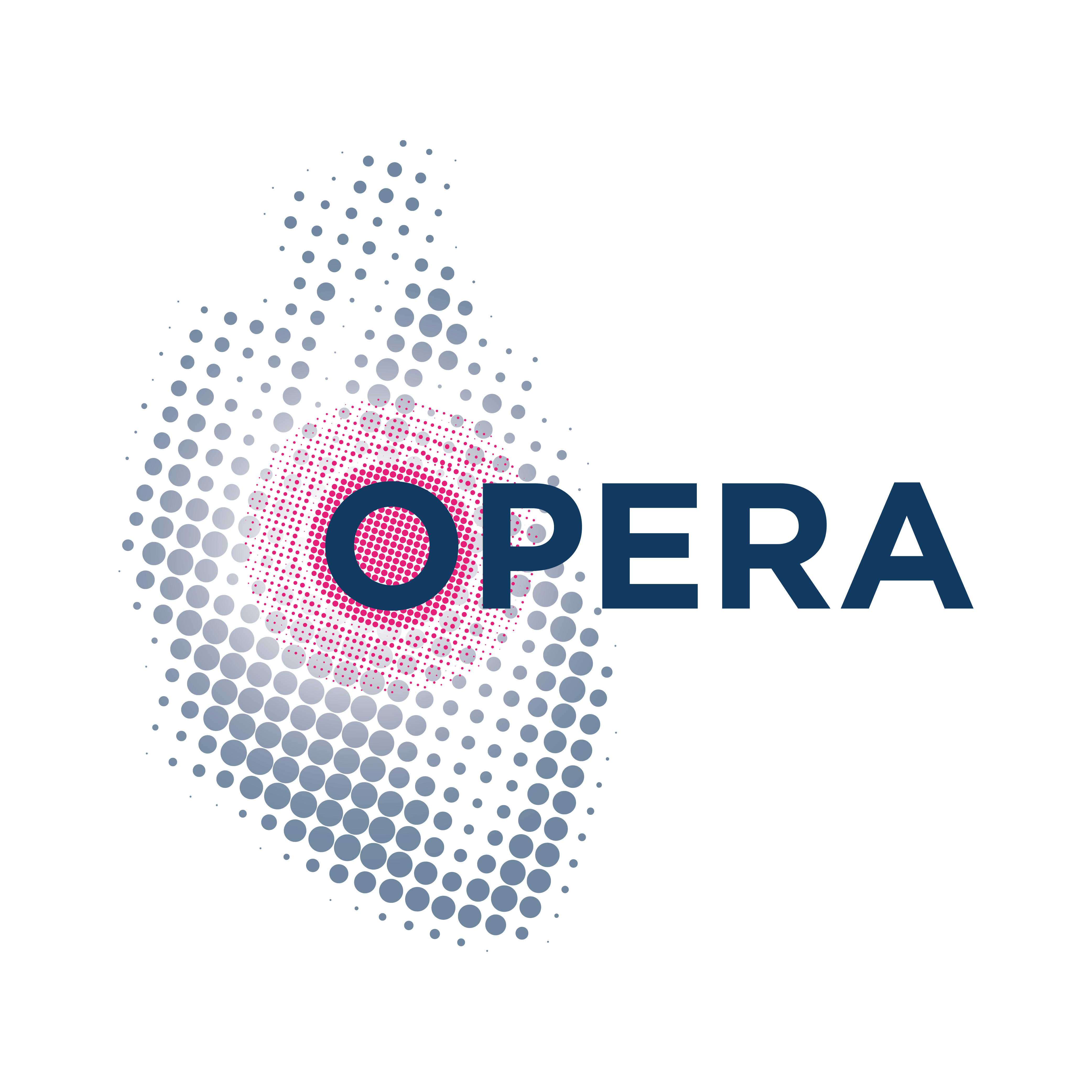 OPERA Heart Failure
Screening 
Delivers Heart Failure screening service to support centralised data collection and workflow across nurse specialist and cardiologists .
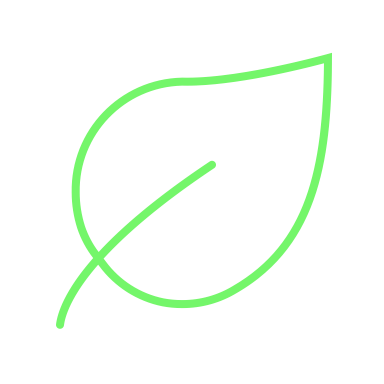 Patient App  
Patient can contribute data in advance of f2f appointment to speed up
Workflow 
Nurse specialist collects clinical data as part of f2f appointment. 
Patient sent for tests and test results can be either integrated or re-keyed into system for cardiologist review
30%
Fewer in-person diagnostic referrals
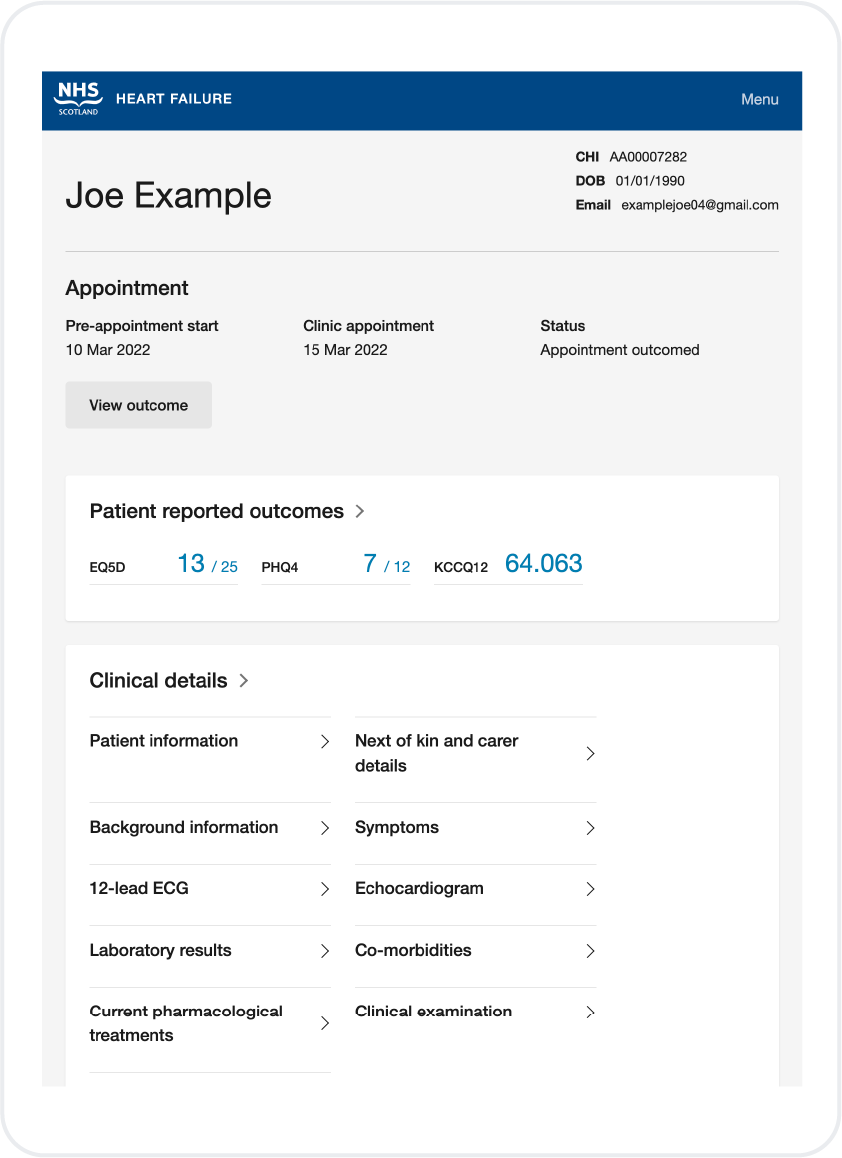 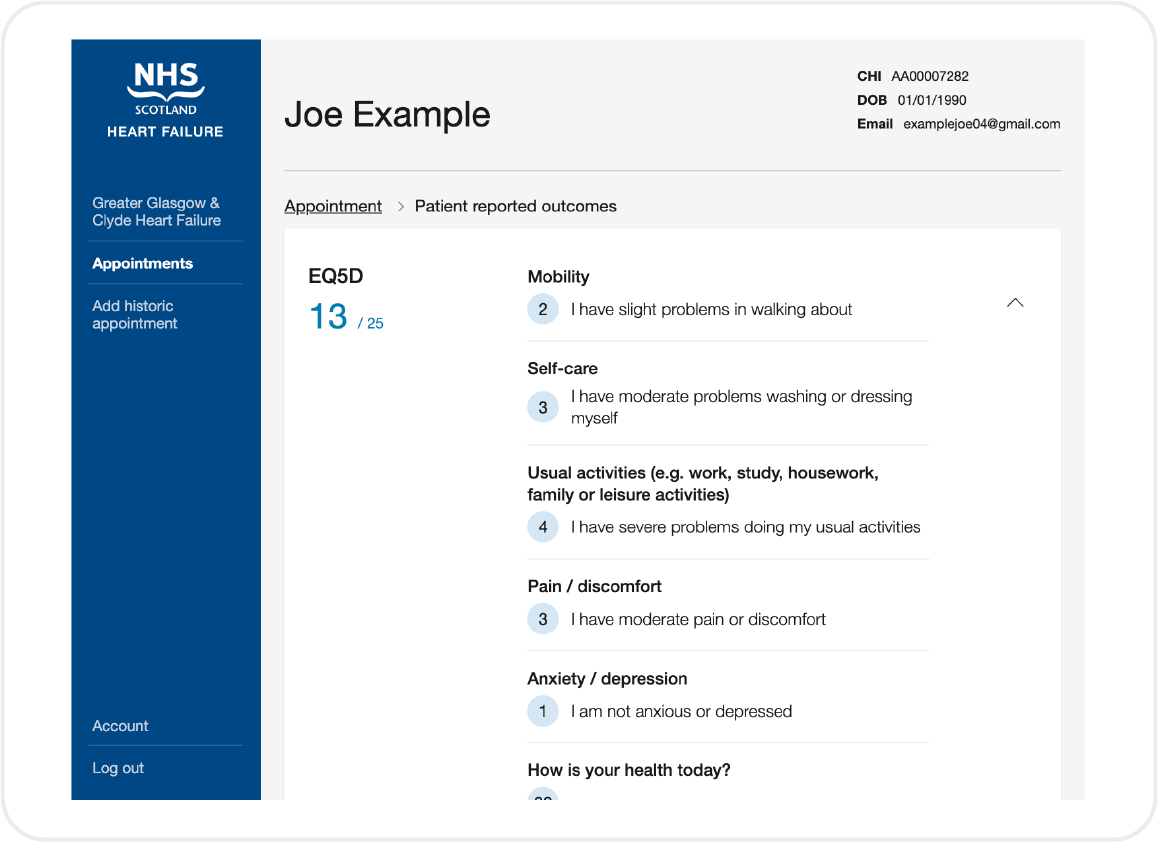 Outcome Letter 
Letter for GP and Patient record auto generated by system and can be downloaded or automatically sent to EHR & GP Systems.
2x
Management plans delivered
Digifest 2021, eposter, Murphy, et al.
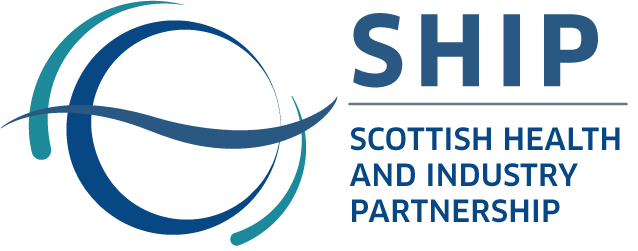 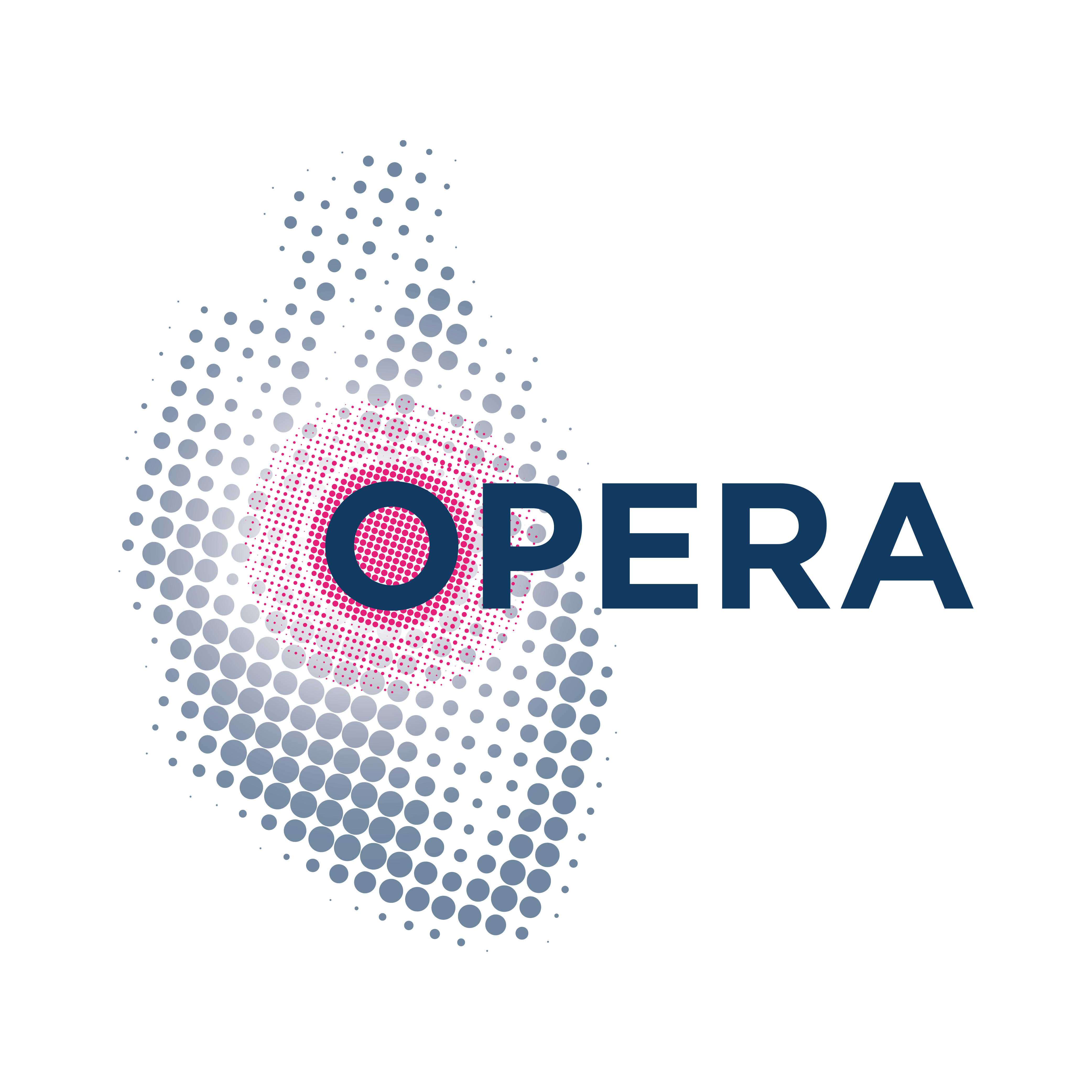 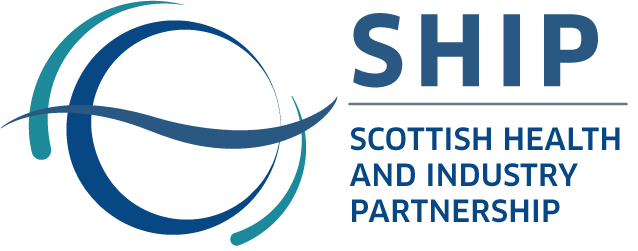 OPERA HF Service Workflow
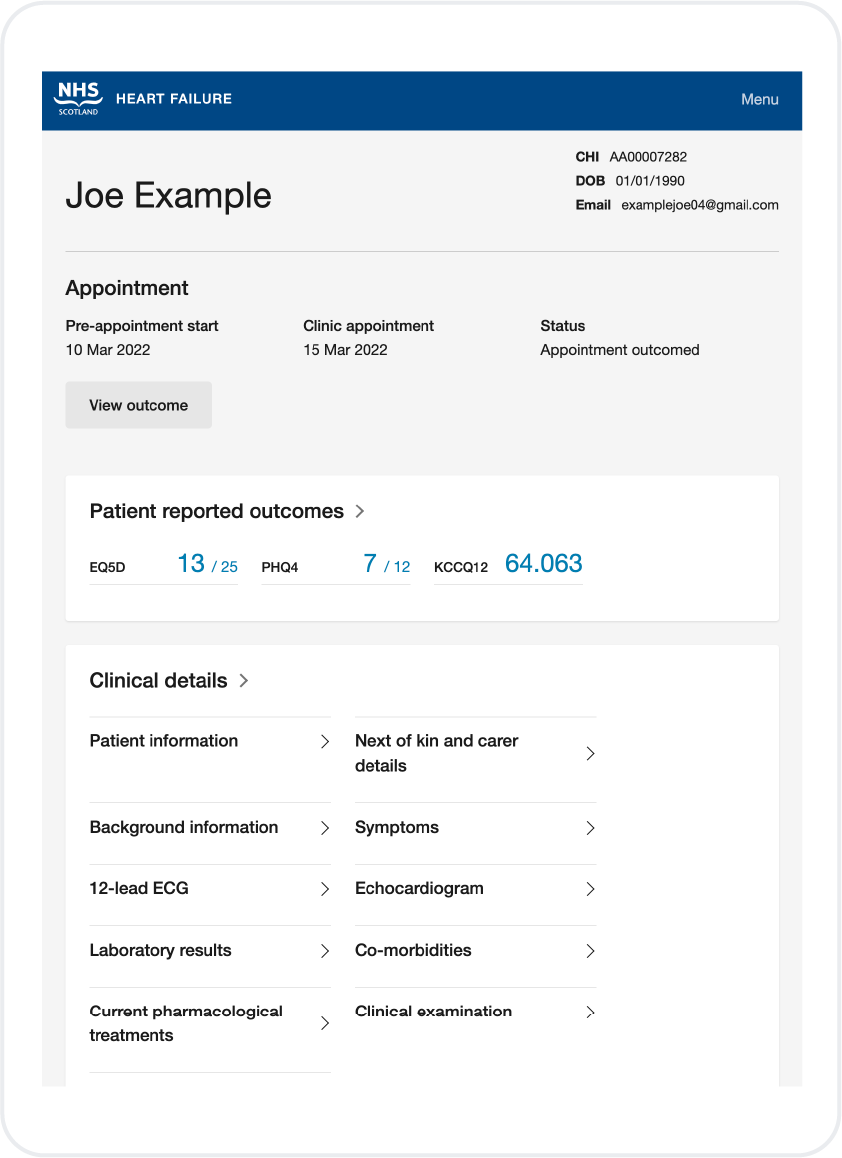 Post-diagnosis
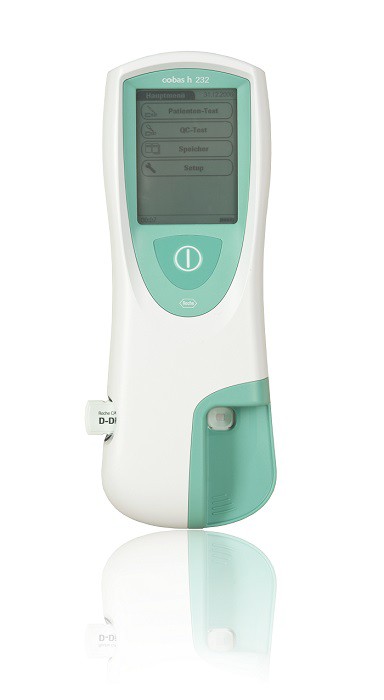 A letter is generated and sent to the patient’s EHR and GP
Integration of handheld echo

AI assisted echo exam and image analysis can be performed in much less time than a full stack echo and requires far less training.

Potential to greatly improve access to echo in the community
Clinician Interface

The heart failure screening and virtual management service supports:

Clinical exam data entry
Appointment management
Case workflow and management
Patient and EHR data integrations
AI echocardiogram integration
Clinicians review and respond with outcome and arrange further actions as required
Diagnosis
New pathways unlocked

A digital service across the HF pathway integrates siloed systems, reduces manual work and time between touchpoints

All relevant data to make quick and accurate diagnoses is presented to clinicians at the right time
Diagnostic tests
Clinicians access their full clinical dashboard integrating shared data
Referral to secondary care
Patient shares info and answers PROs to complete a self-assessment
GP presentation
Patient referred to HF Service is sent a registration link by the clinical team
AI echo
possible
AI echo
possible
AI echo
possible
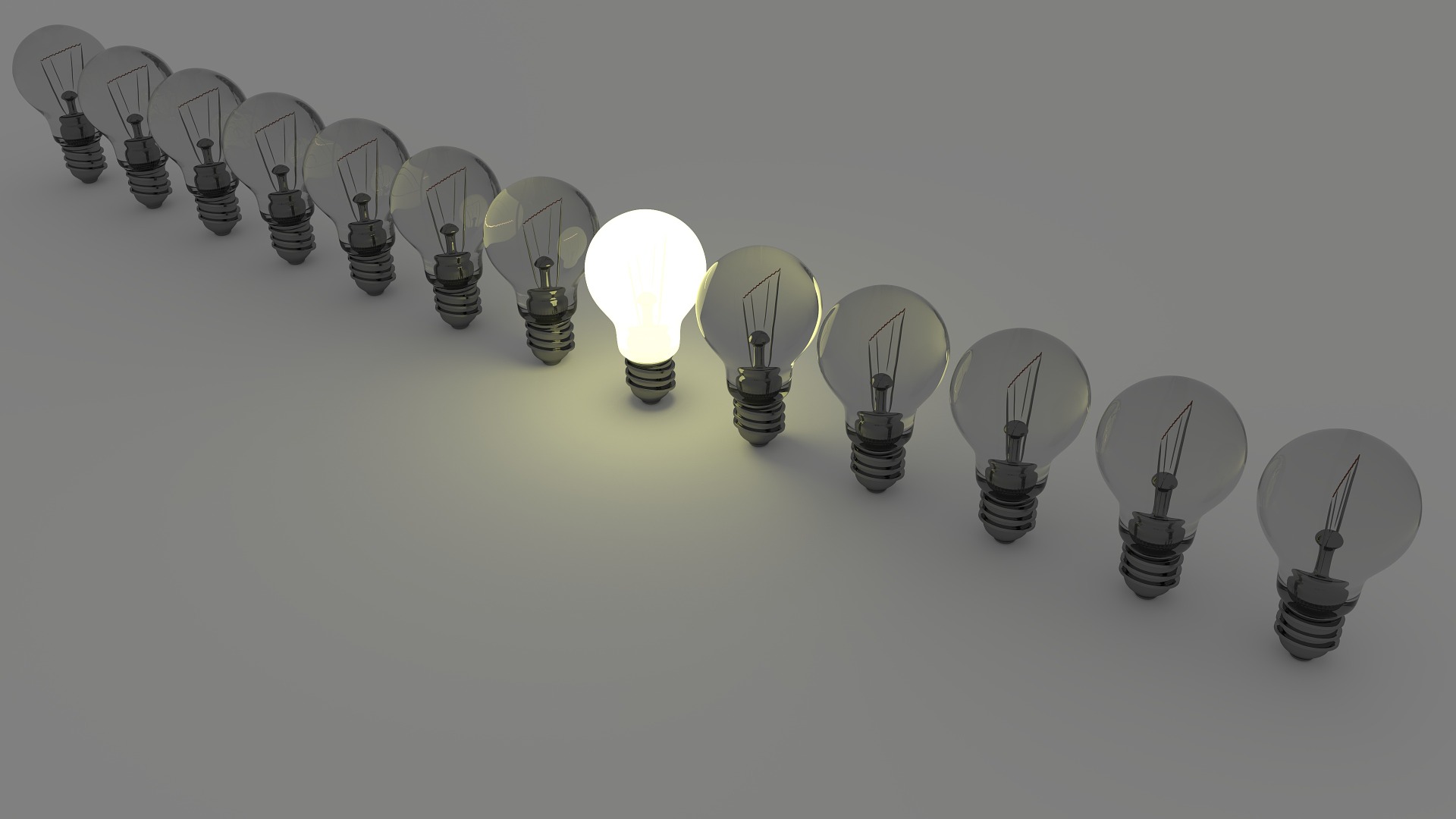 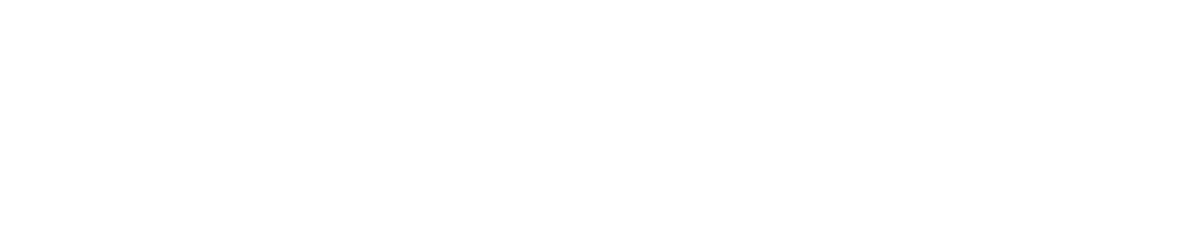 Thanks
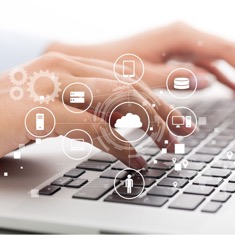 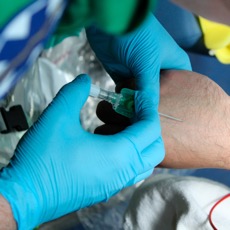 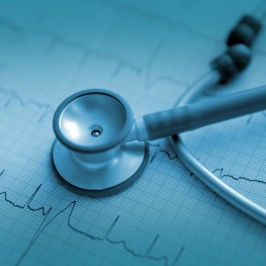 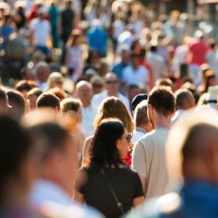 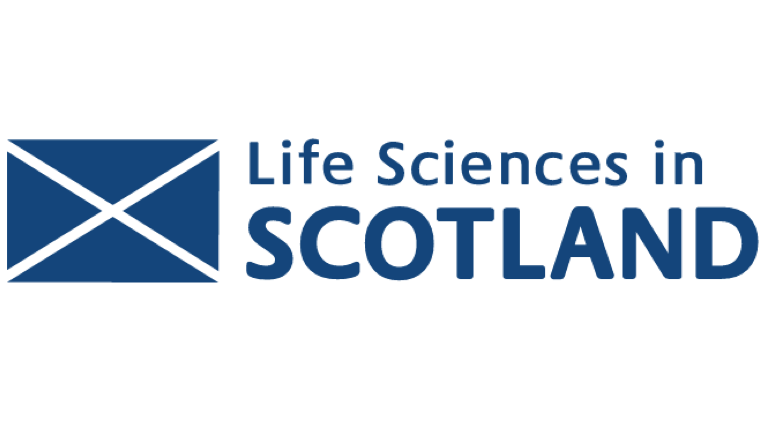 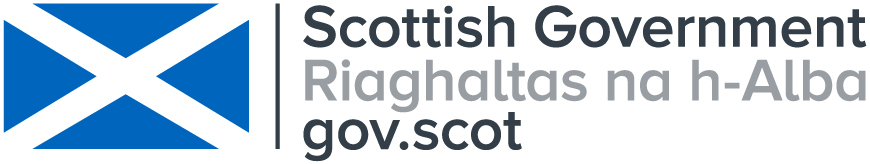 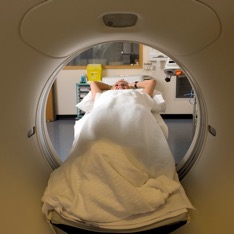 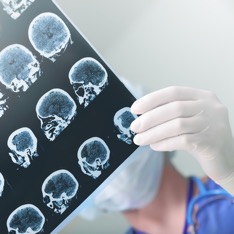 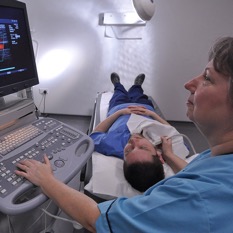 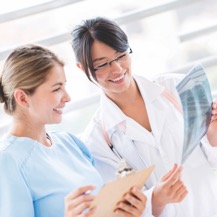 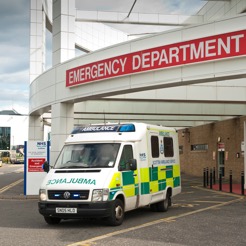 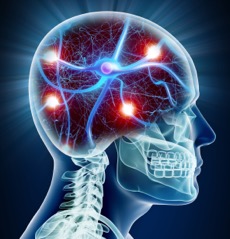 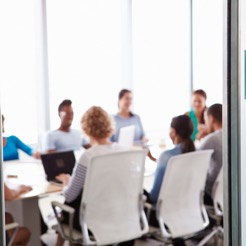 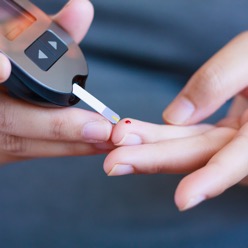 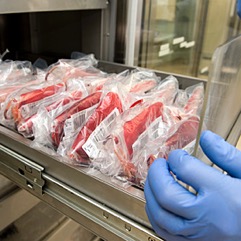 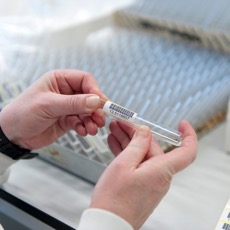 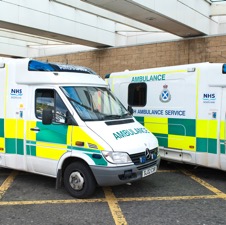 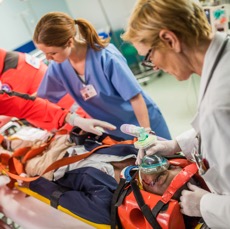 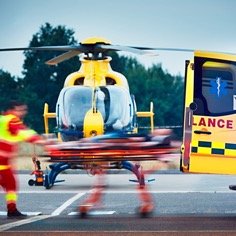 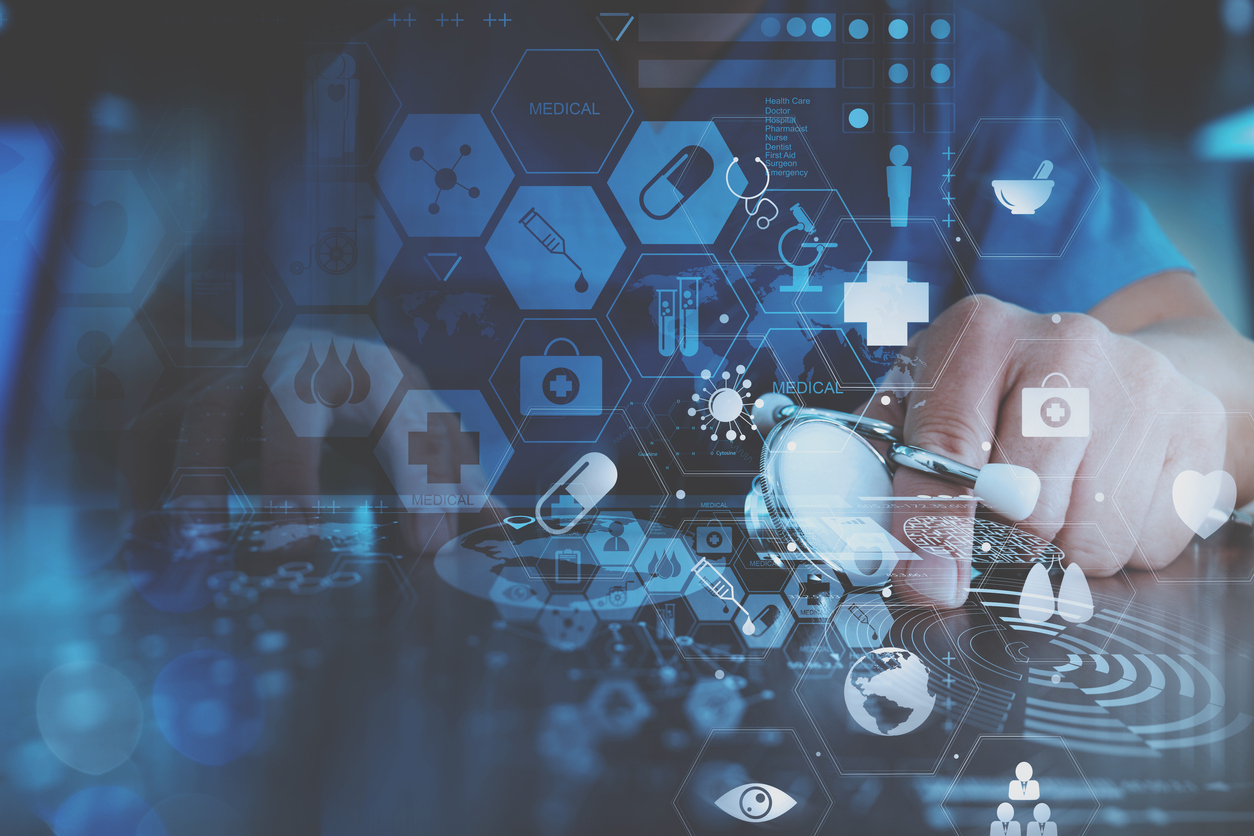 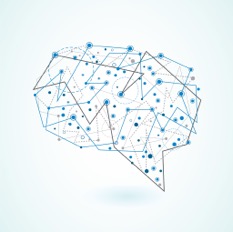 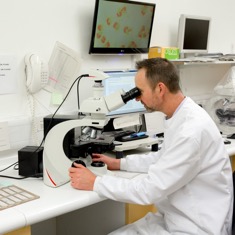 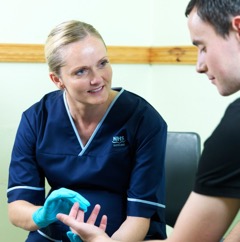 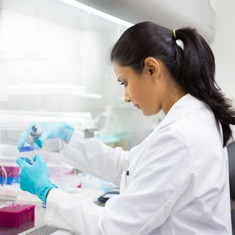 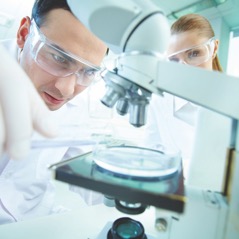 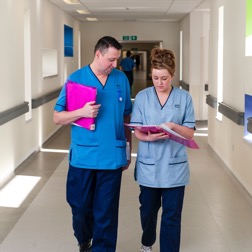 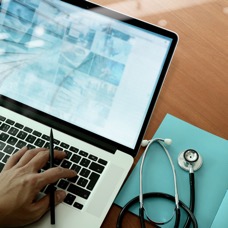 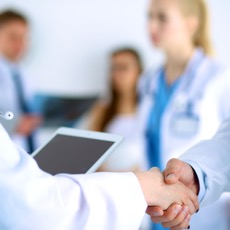 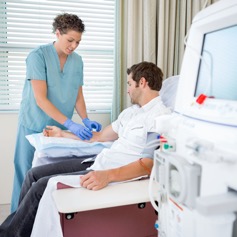 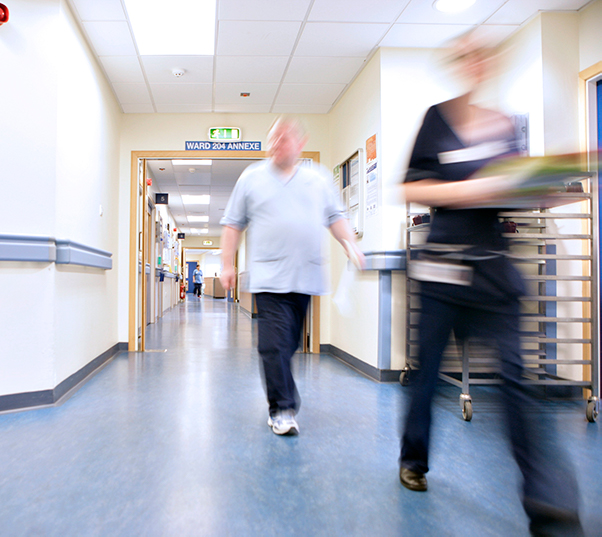 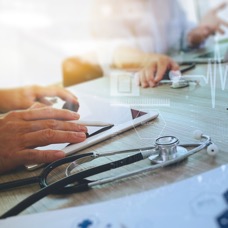 Contact
Professor David Lowe
Consultant Emergency Medicine 
National Clinical Director 
Health Innovation Partnership (ScotGov)
SHIP@gov.scot
@djlmed
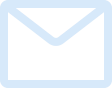